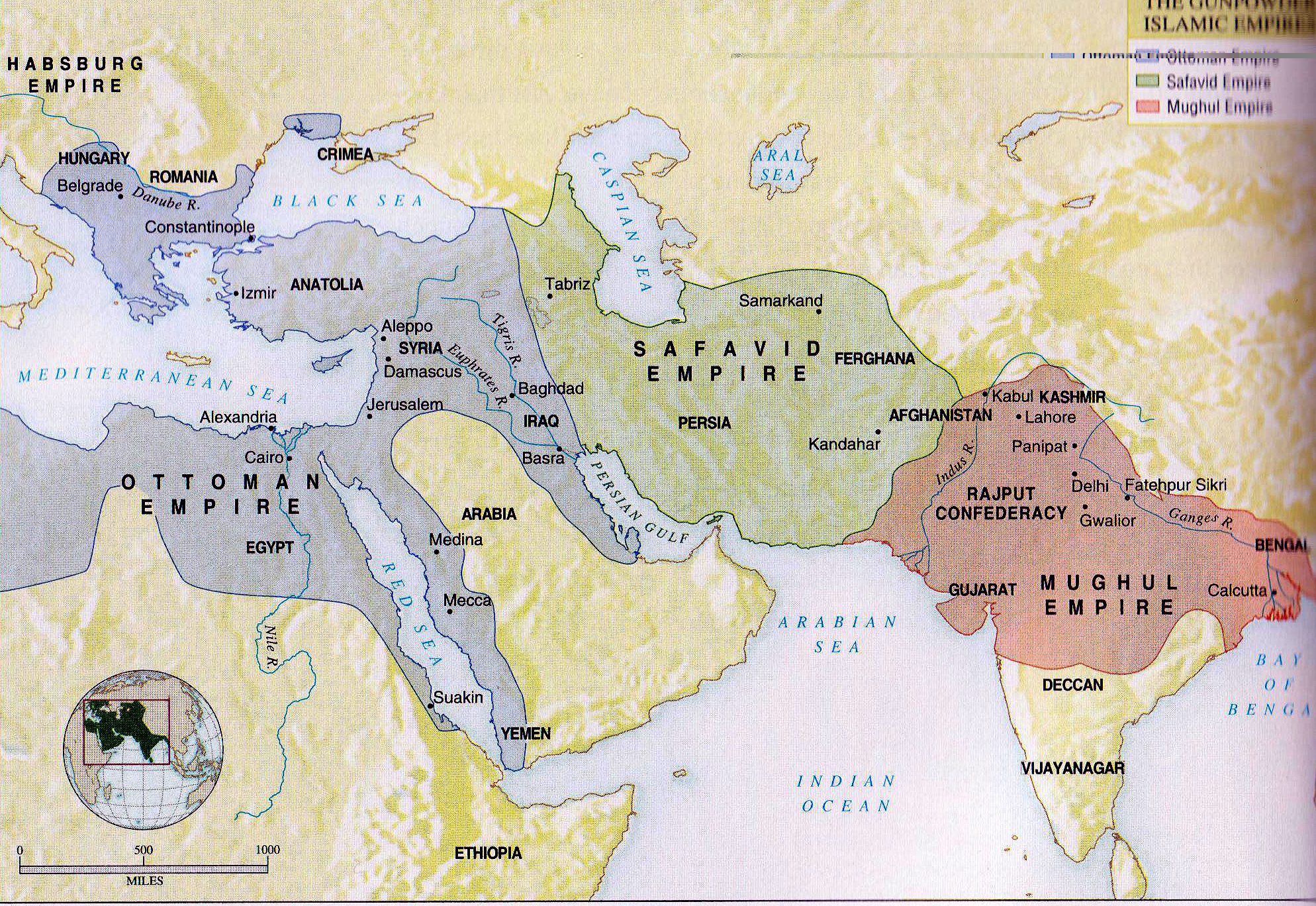 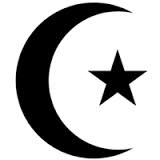 Islam
Outcome: Islamic Empires
Islamic Empires
Setting the Stage: Islamic Culture
The Qur’an says “Men are the managers of the affairs of women” and “Righteous women are therefore obedient.”
Qur’an also declares that men and women, as believers, are equal
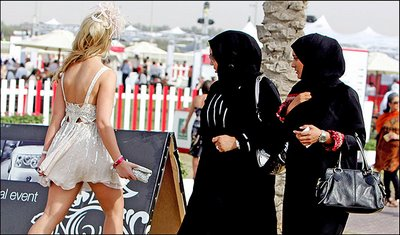 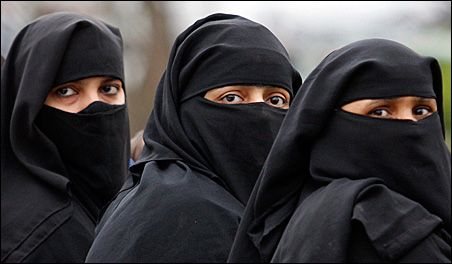 Islamic Empires
After the fall of Rome in 476, Muslim scholars preserved and expanded much of the scientific knowledge that had been gained
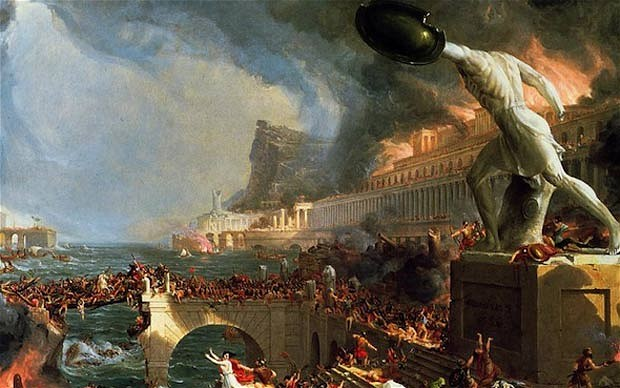 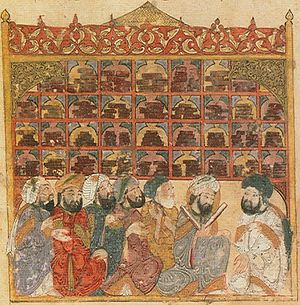 Islamic Empires
In early 800s, the House of Wisdom was built in Baghdad; place where different cultures worked side by side to translate texts from Greece, India, Persia and elsewhere into Arabic
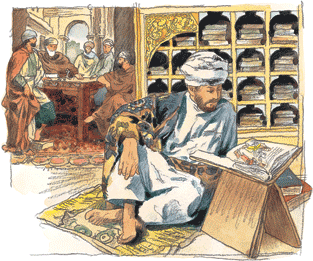 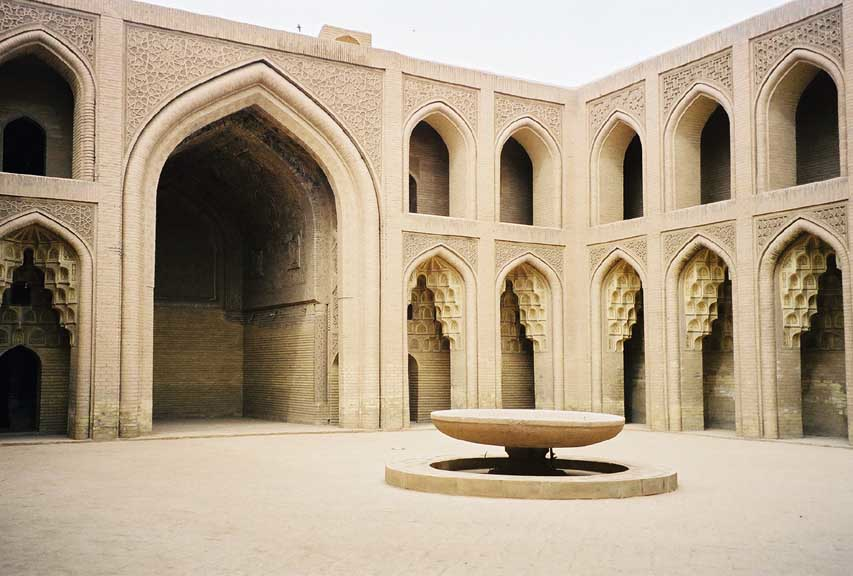 Islamic Empires
Muslim scientists made many advances in mathematics and astronomy
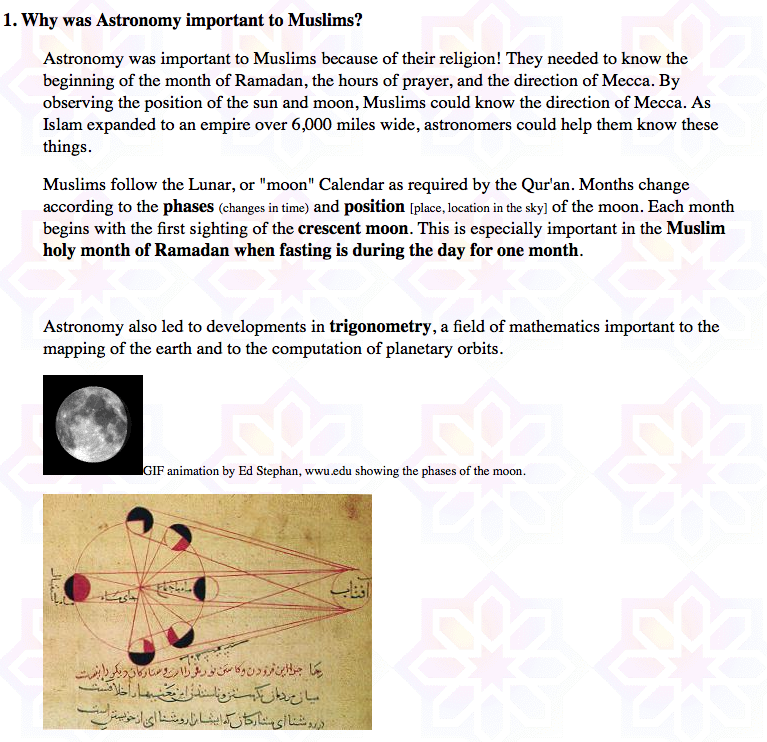 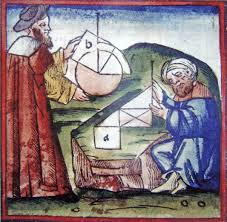 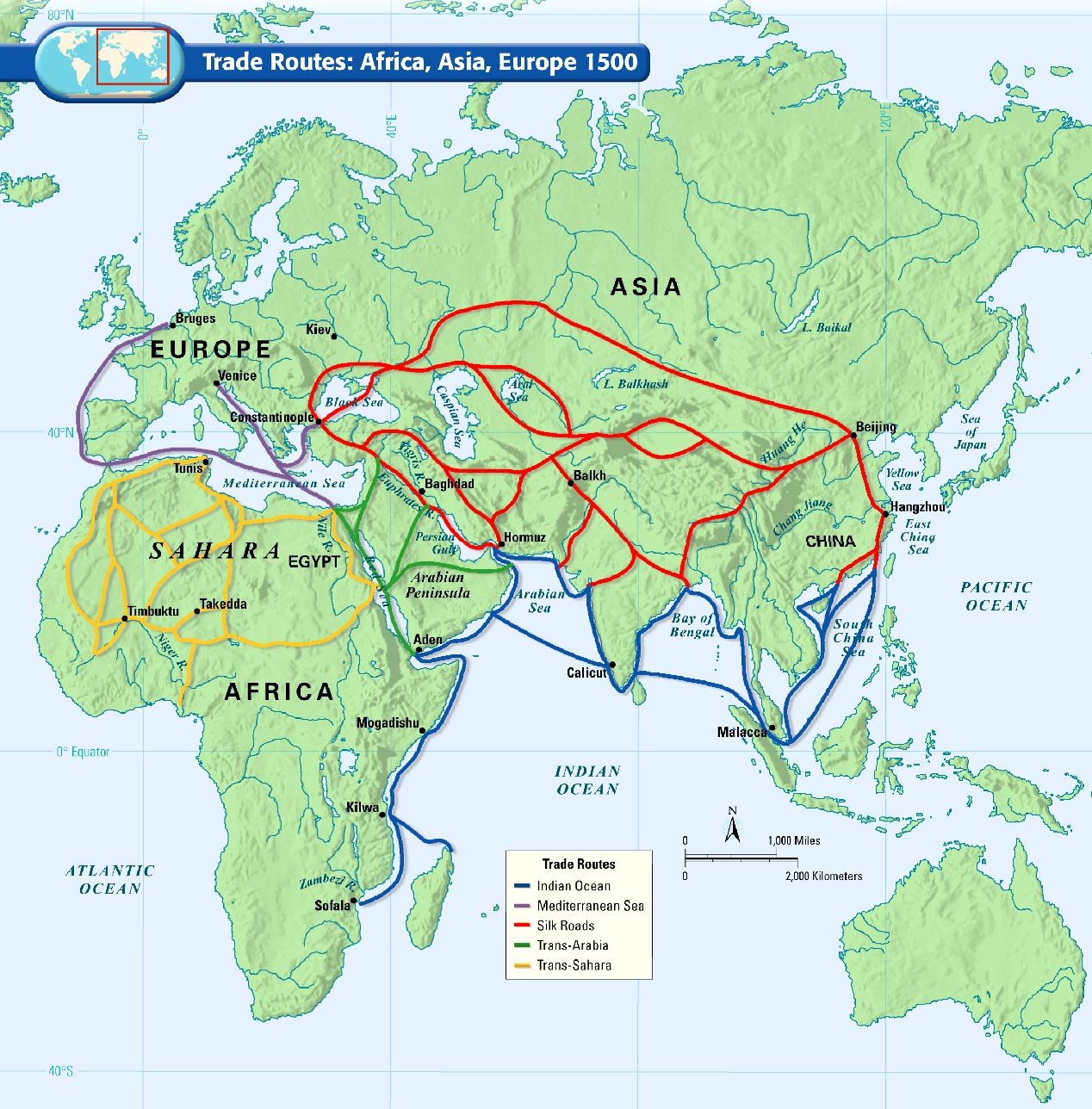 Muslims will introduce the idea of slavery into Africa long before the Europeans begin the African Slave Trade
Islamic Empires
Islam led to the rise of three important empires: The Ottomans, Safavids, and Mughals
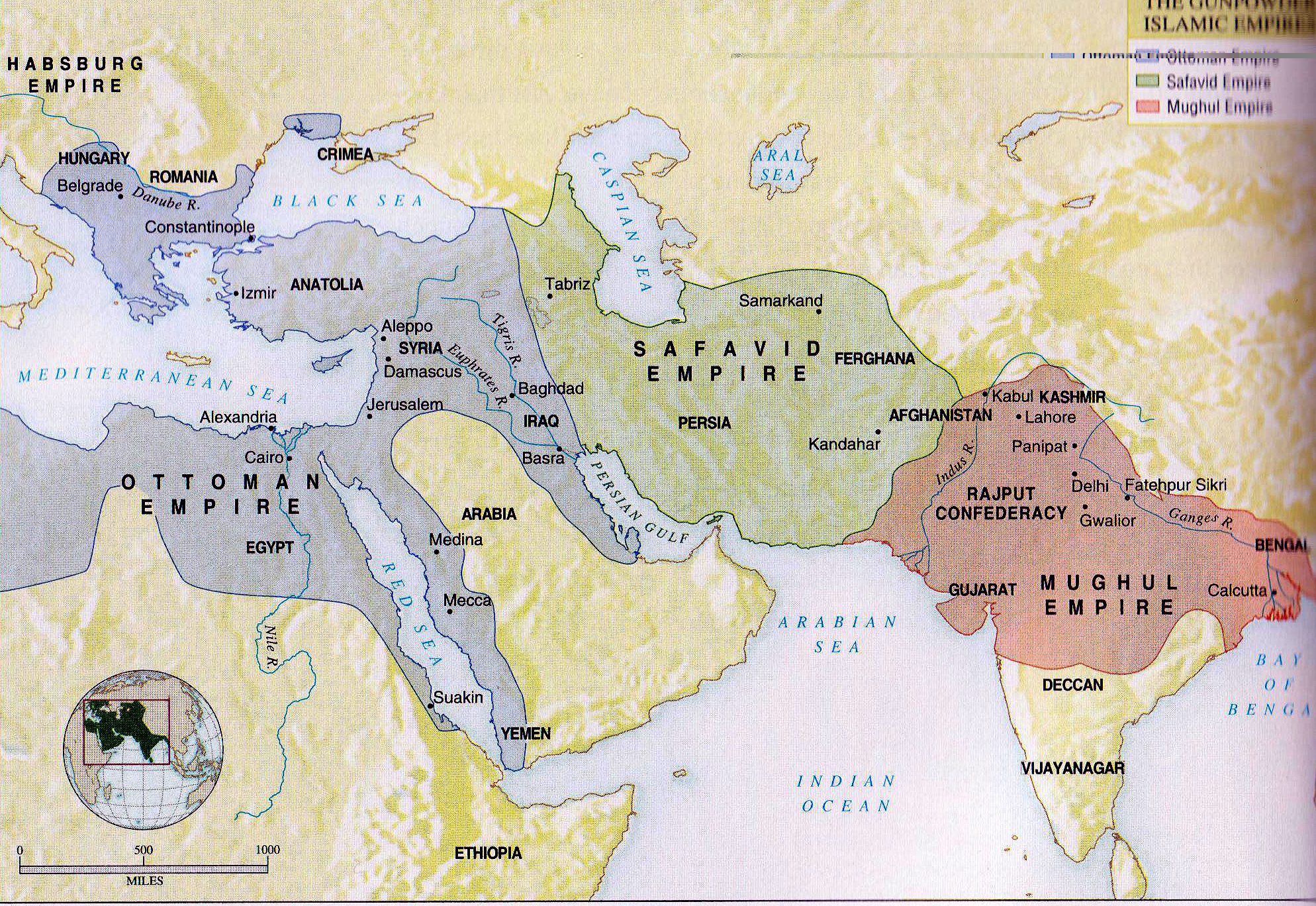 The Ottoman Empire
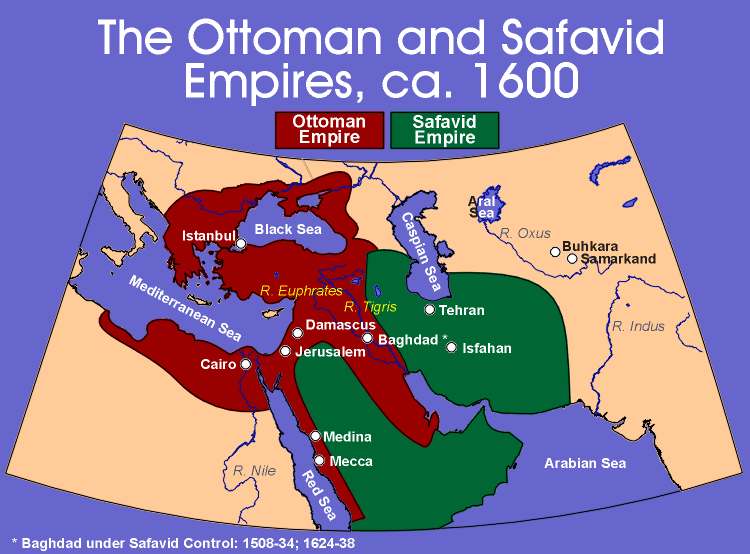 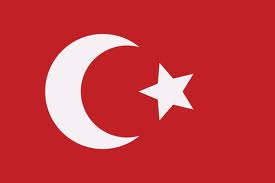 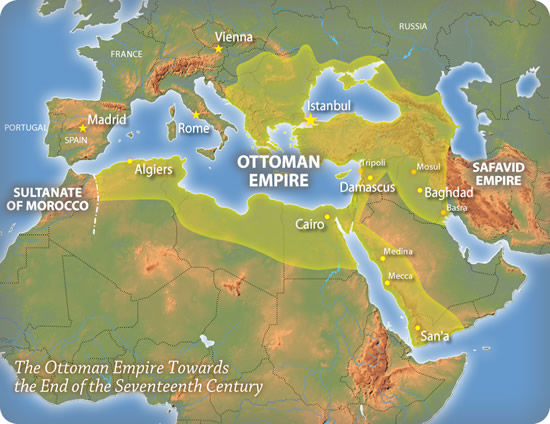 Islamic Empires
The Ottoman Empire
Where were they located?
Byzantium & Anatolia (Modern day Turkey)
By 1566, lands included Hungary in the North, Egypt in the South, Algeria in the West, and Mesopotamia in the East
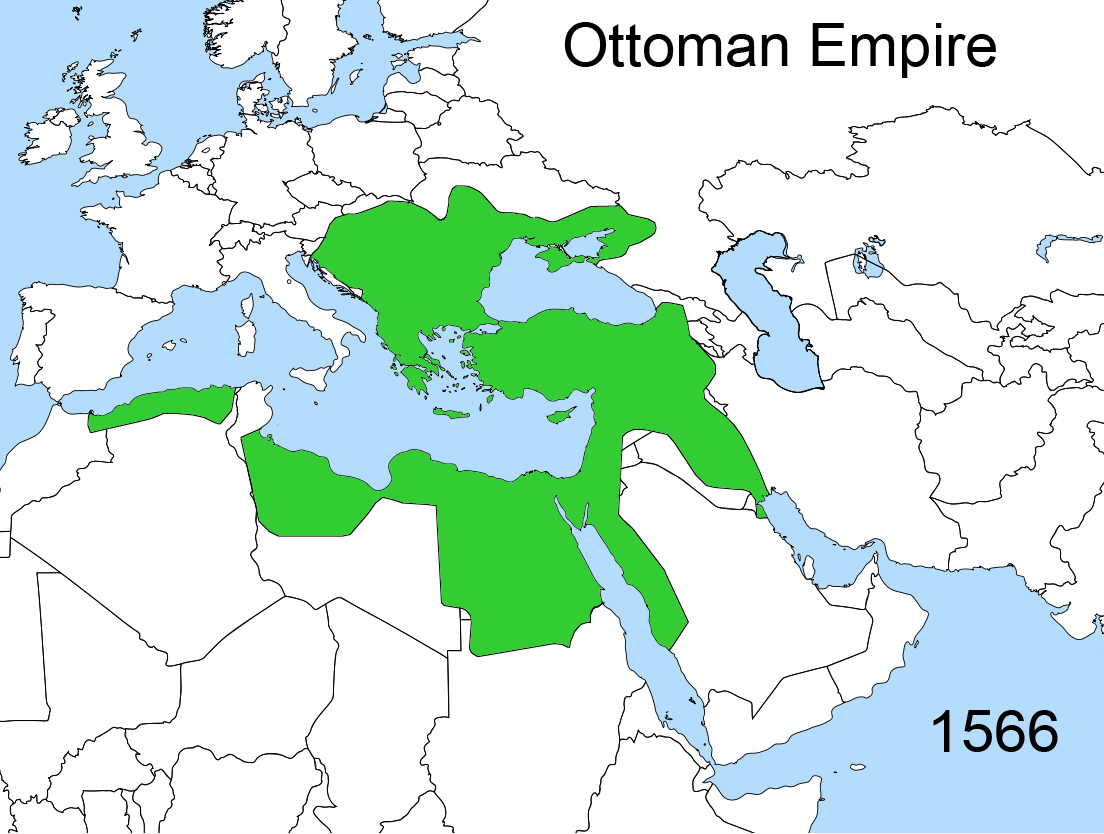 Islamic Empires
Who were they?
Anatolia was home to many descendents of nomadic, militaristic Turks who had a long history of invading other countries
Many Anatolian Turks saw themselves as ghazis, or warriors for Islam
Osman was the most successful ghazi; followers called Ottomans in the West
Ottomans successful military relied on gunpowder
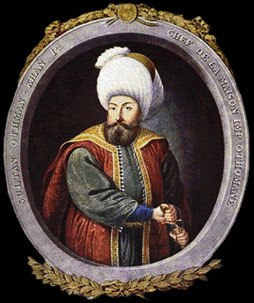 Osman
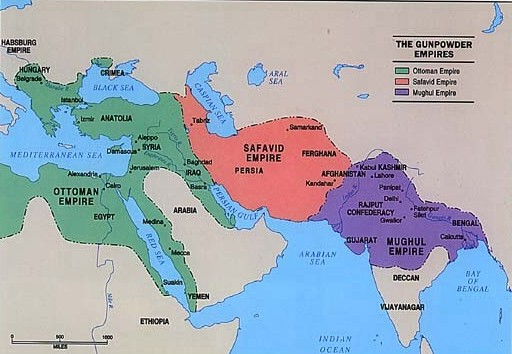 Islamic Empires
Mehmed I and Mehmed II led expansion of empire through 1566
Mehmed II captured Constantinople and opened it to Jews, Christians, and Muslims; Muslims renamed it Istanbul
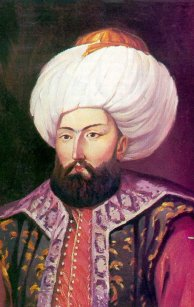 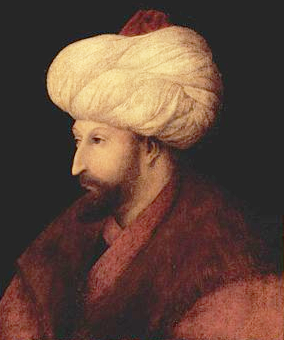 Mehmed I
Mehmed II
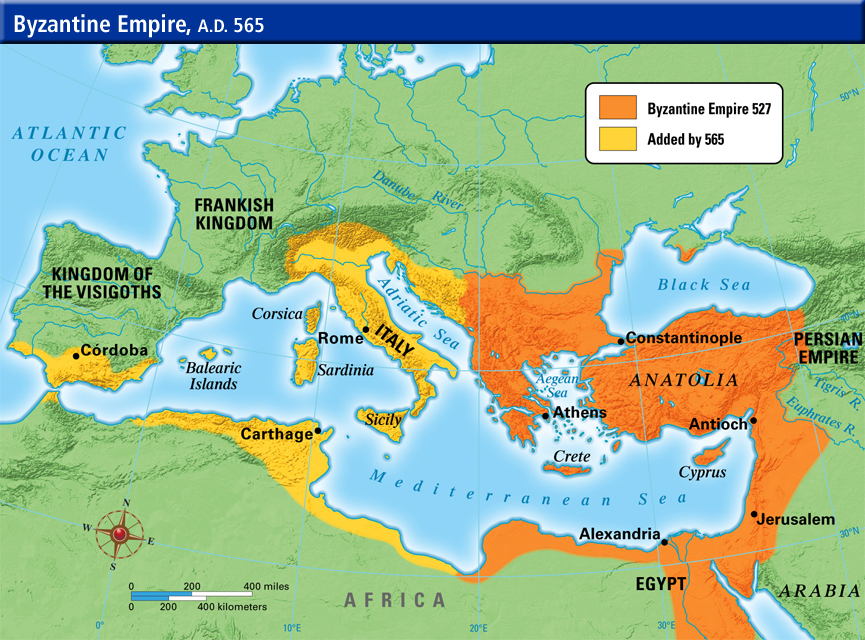 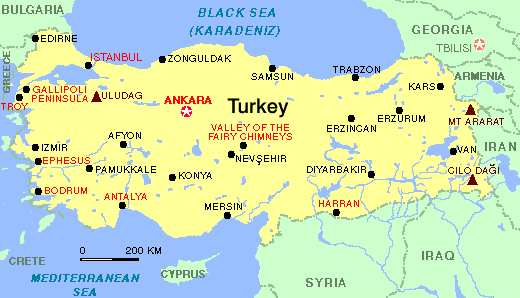 The Hagia Sophia Becomes a Mosque
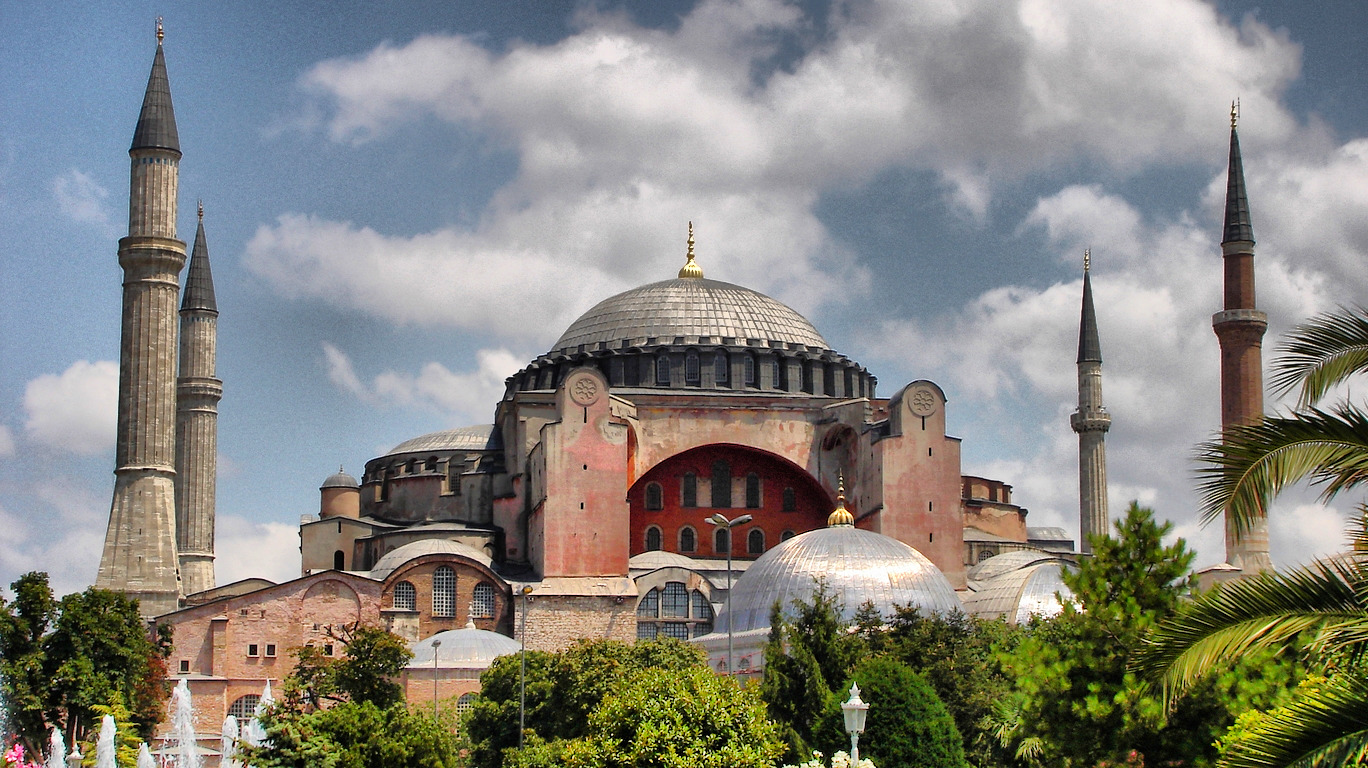 Inside the Hagia Sophia
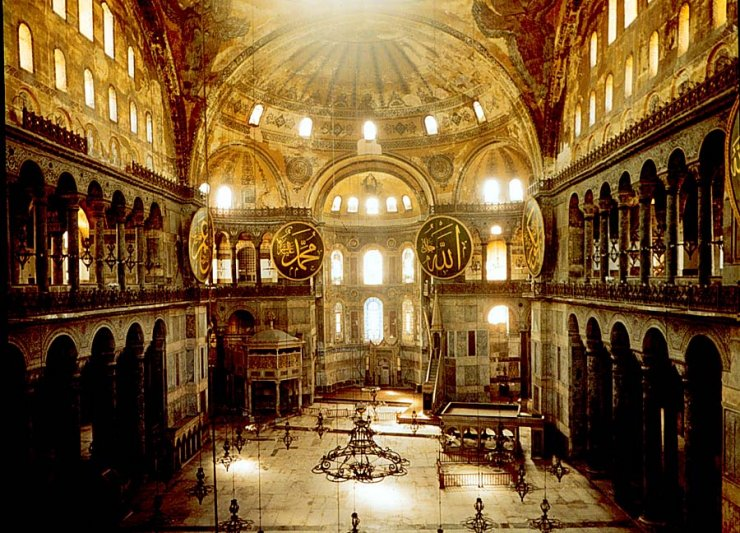 Islamic Empires
Selim the Grim captured Mecca, Medina, & Cairo for the Ottomans
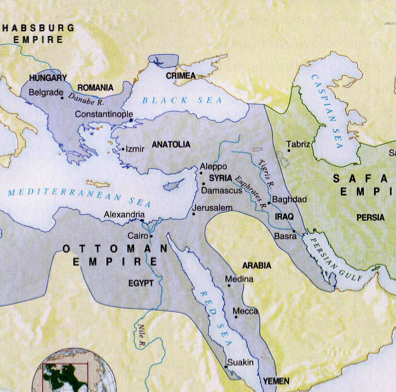 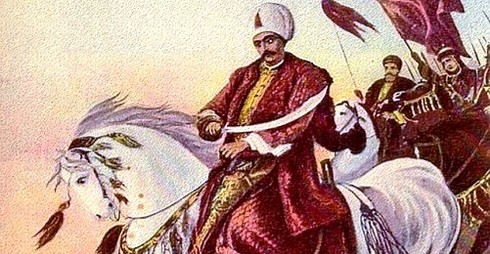 Islamic Empires
By 1526, Suleyman the Lawgiver controlled the Eastern Mediterranean Sea, added Tripoli in North Africa, and extended power into Europe; was most powerful Monarch on earth
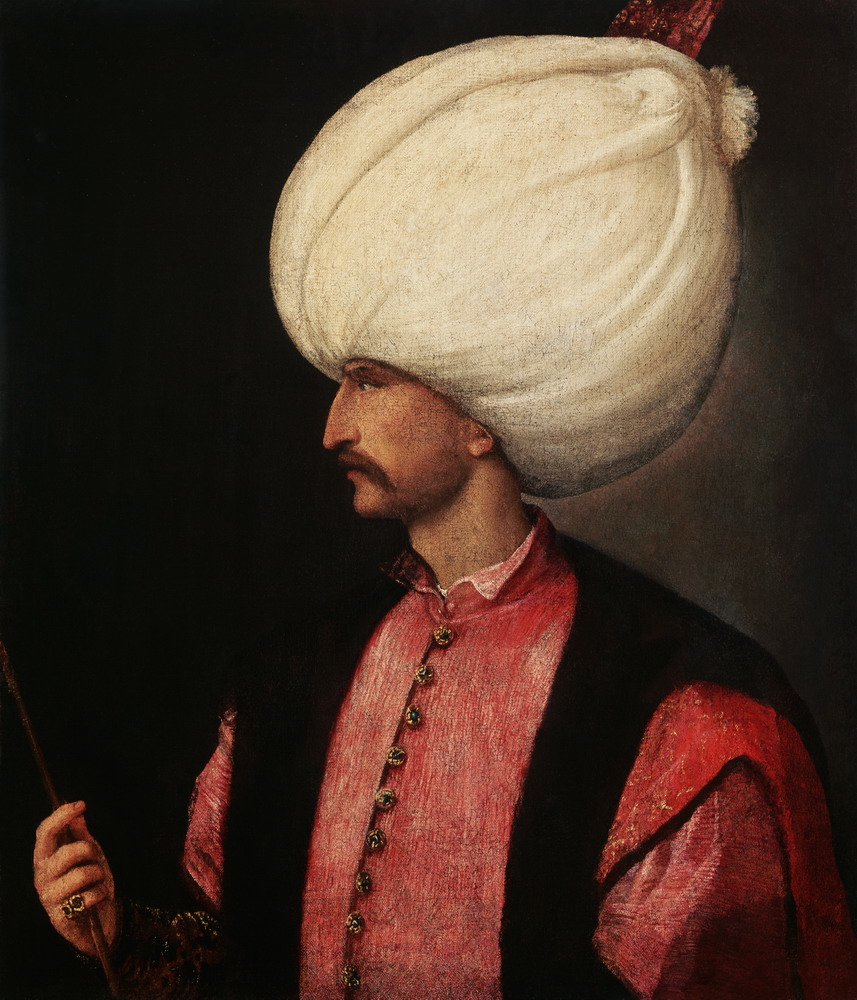 Fun fact: Suleyman was fond of wearing big turbans.
Islamic Empires
Why they are significant
The Ottomans acted kindly to those they conquered; often improved the lives of peasants living in their territories
Had one of the largest empires in history; lasted until World War I
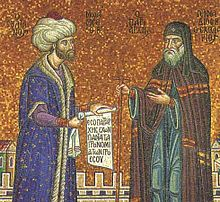 The Safavids
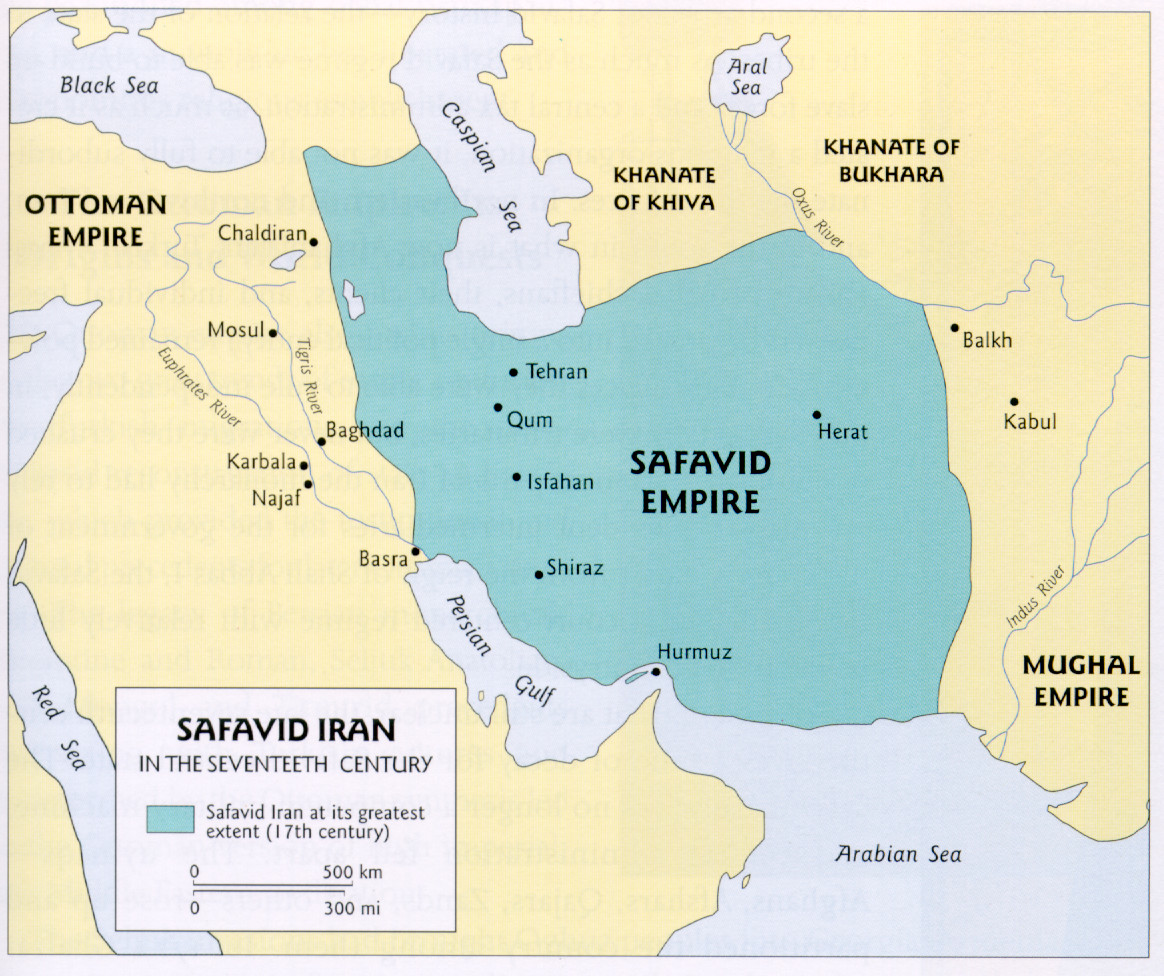 Islamic Empires
The Safavids
Where were they located?
East of Mesopotamia but West of India
Part of the former Persian Empire
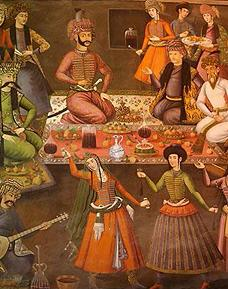 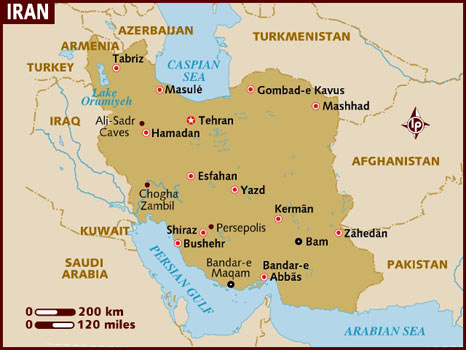 Islamic Empires
Who were they?
Part of the Shi’a branch of Islam
Concentrated on building a powerful army
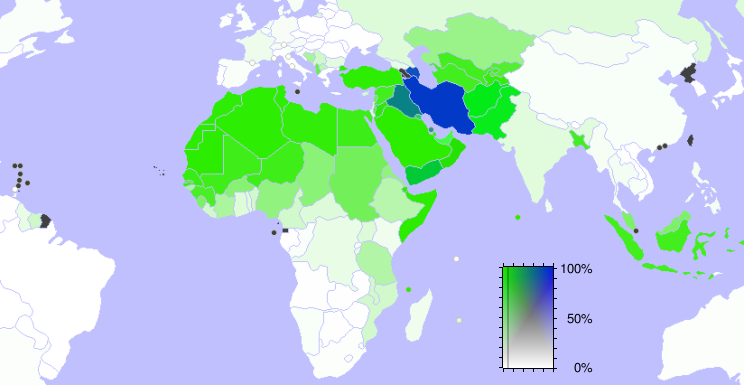 Islamic Empires
In 1501, Isma’il conquered modern day Iran; gave himself Persian title of Shah & established Shi’a Islam in that region (Still there today)
Isma’il was a religious tyrant who put anyone to death who didn’t covert to Shi’ism; also destroyed Sunni population
Ottoman leader Selim the Grim responded by ordering execution of upwards of 40,000 Shi’a in the Ottoman Empire
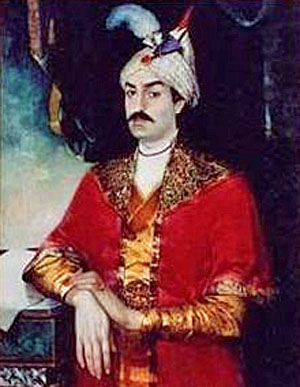 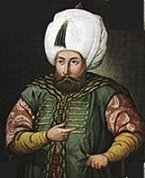 Shah Isma’il
Selim the Grim
Islamic Empires
Shah Abbas reformed the Safavid military and civilian life
He also punished corruption severely and hired foreigners in the gov’t
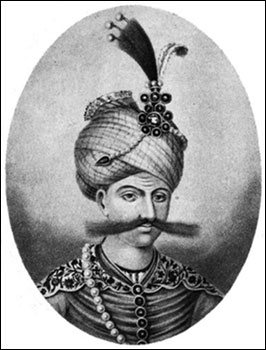 Shah Abbas
Islamic Empires
Shah Abbas built beautiful city of Esfahan in Iran
Esfahan had beautiful woven carpets in the city
Esfahan had intricate calligraphy, metalwork, glass & tile work
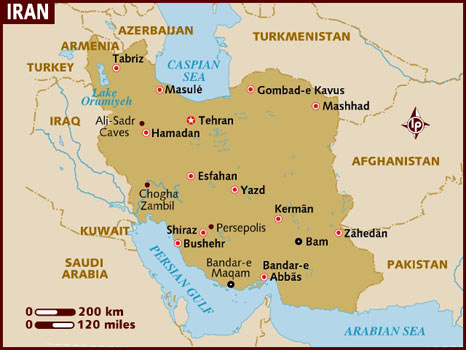 Esfahan
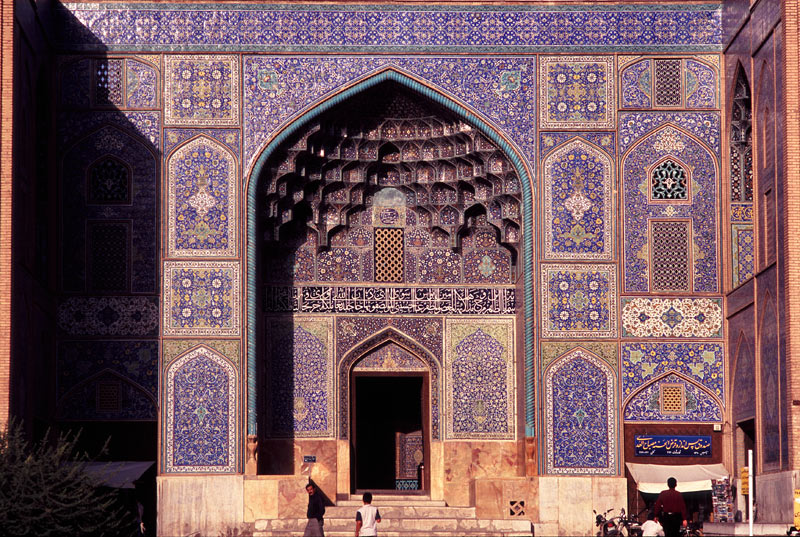 Esfahan
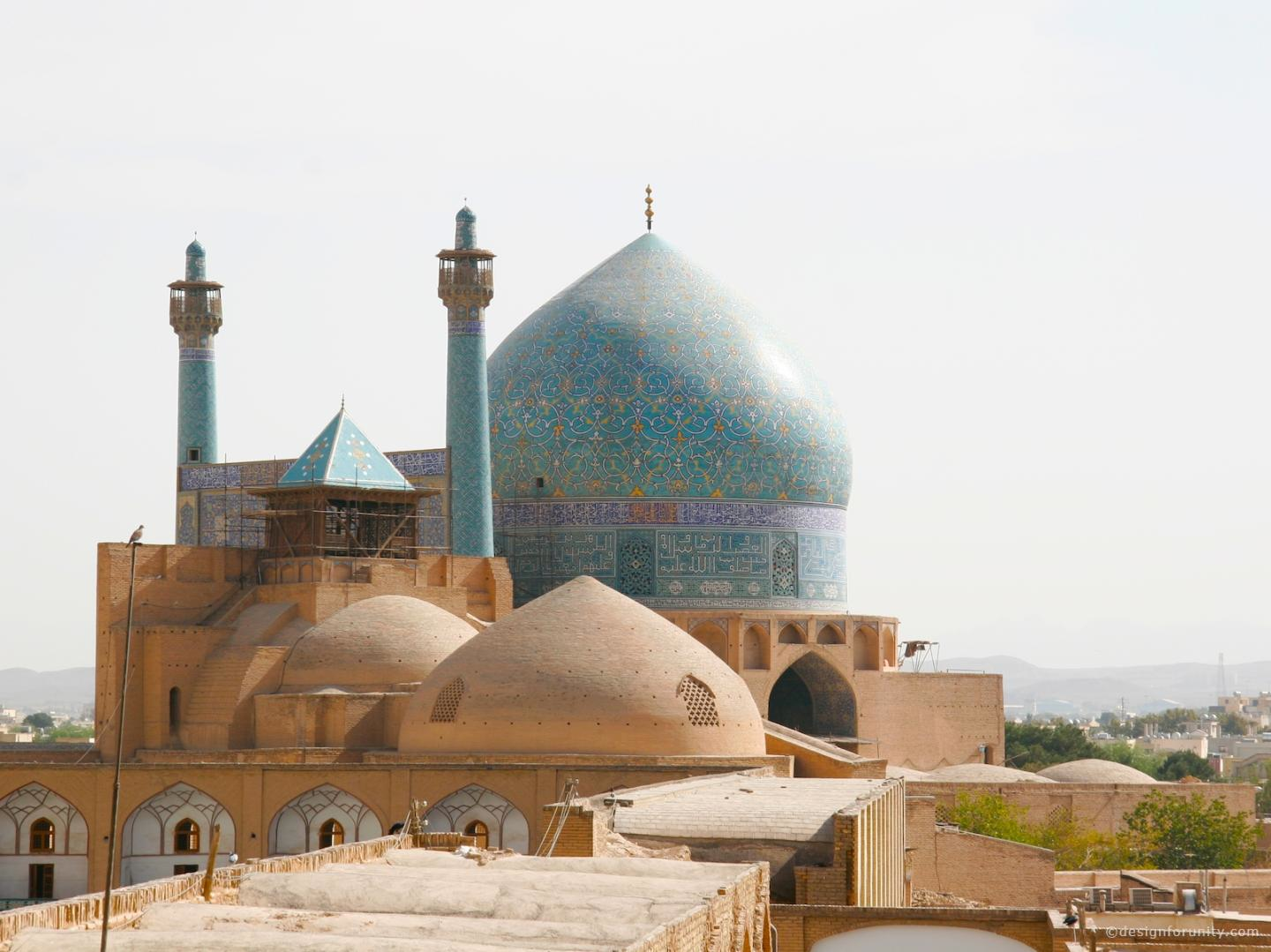 Esfahan
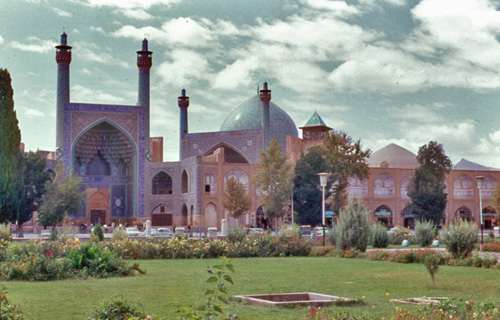 Esfahan
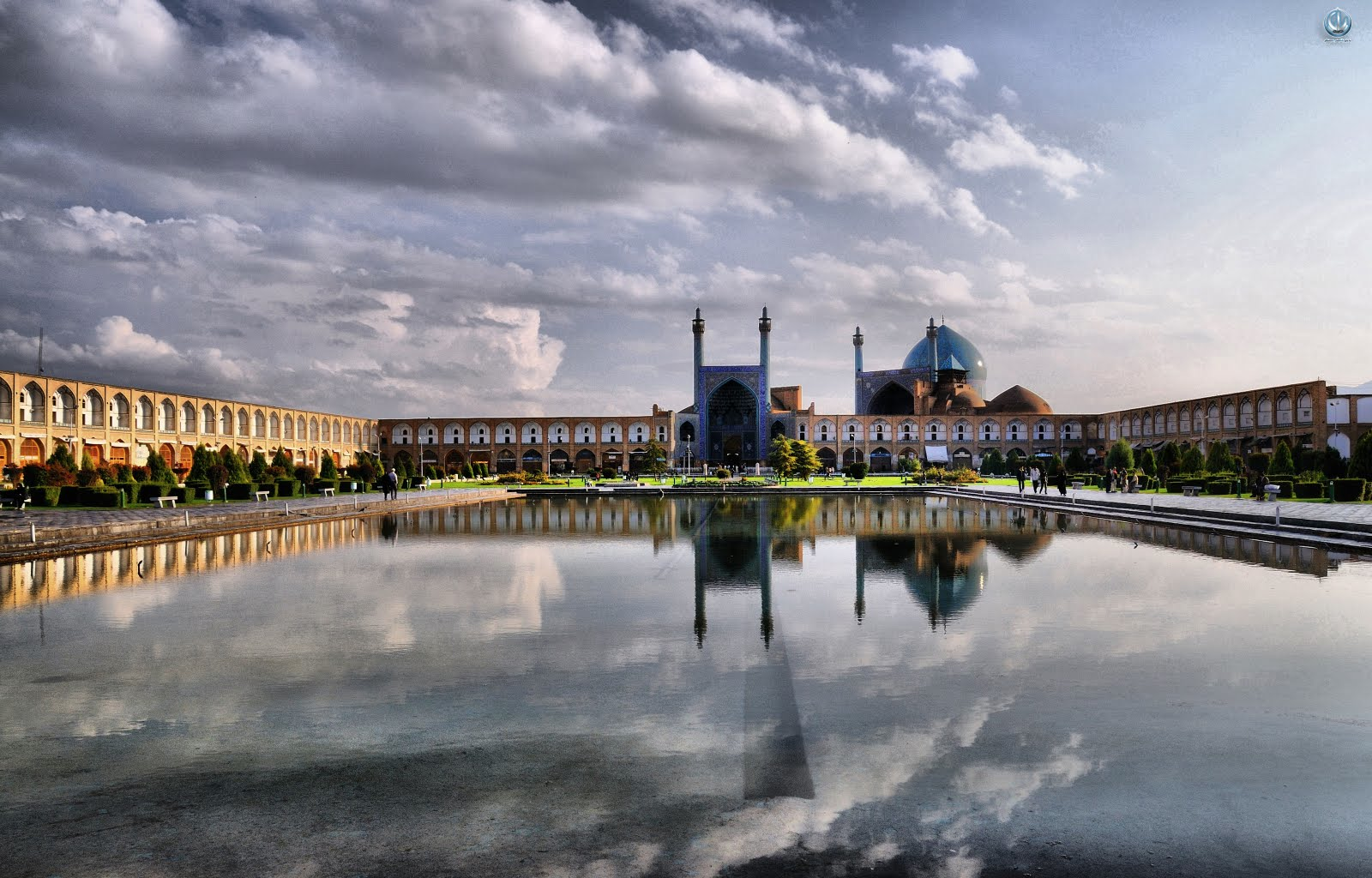 Woven Carpets
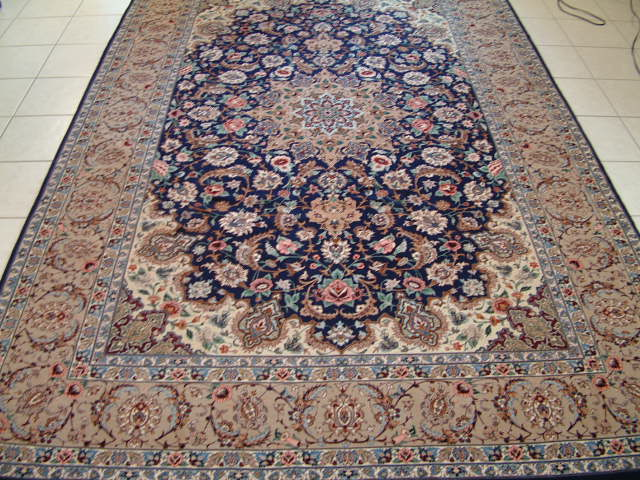 Islamic Calligraphy
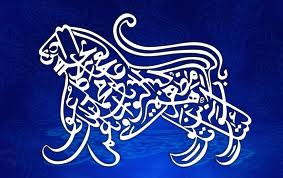 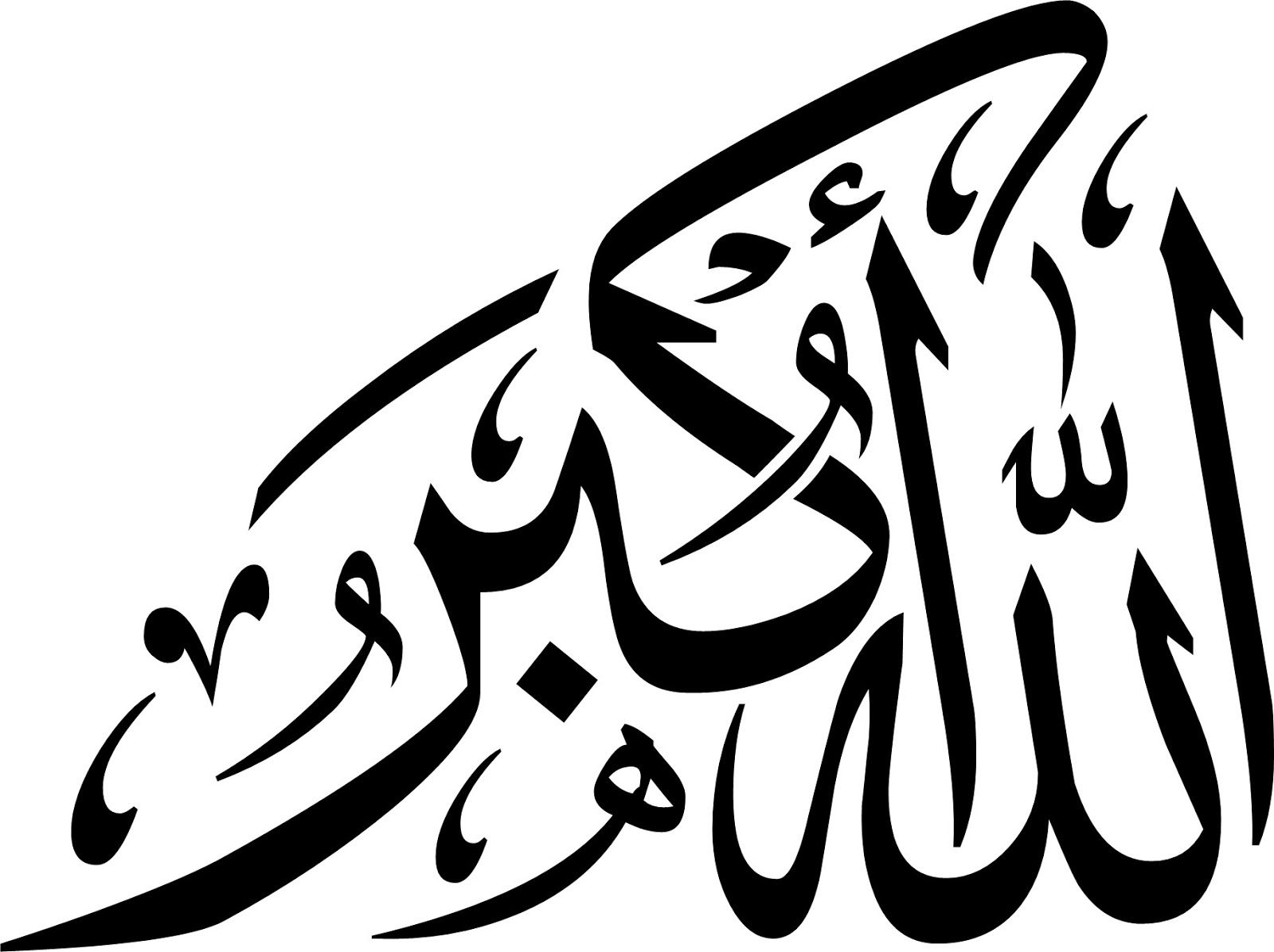 Islamic Empires
Why they are significant
Established Muslim dominance in modern day Iran
Created beautiful artwork still on display in Esfahan
Were an example of cultural blending of Persian, Ottoman, and Arab cultures
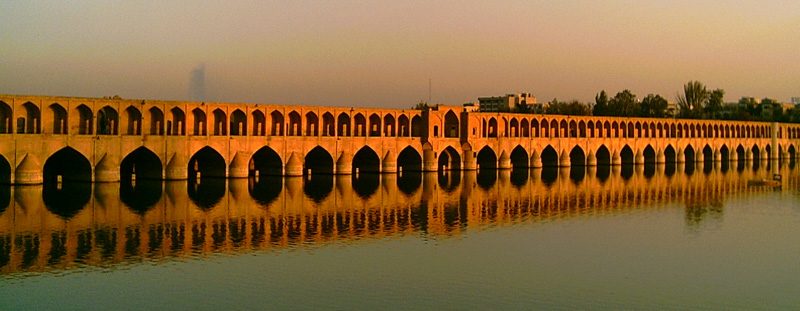 Islamic Empires
The Mughals
Where were they located?
Northern India eventually reaching Southern India
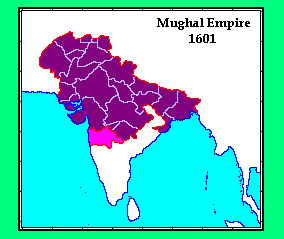 Babur & Akbar
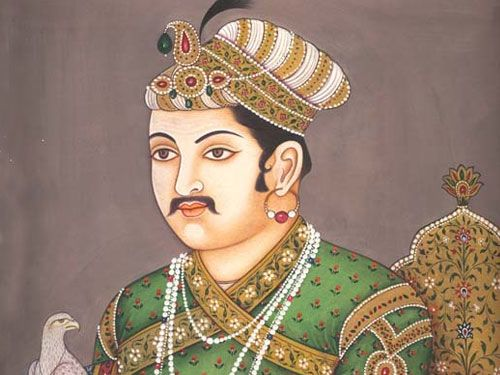 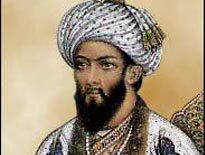 Islamic Empires
Who were they?
Descendents of the Mongols
A brilliant general names Babur swept down into India and laid the foundation for the Mughal Empire
Babur’s grandson Akbar ruled India with tolerance from 1556-1605
Babur had a strong military backed with artillery/cannons which allowed him to move south into the Deccan Plateau
Unified a land of 100 million people
Babur believed in religious toleration; he married, among others, two Hindus, a Christian, and a Muslim
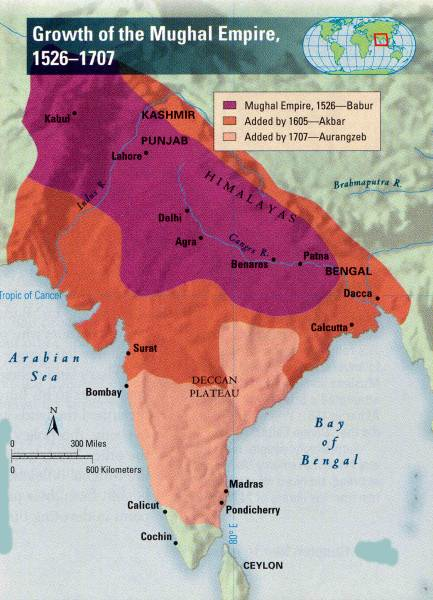 Islamic Empires
Art, architecture, language, and writing flourished under Akbar’s empire
Akbar’s grandson Shah Jahan built the beautiful Taj Mahal for his wife Mumtaz Mahal who died at age 39 giving birth to her 14th child
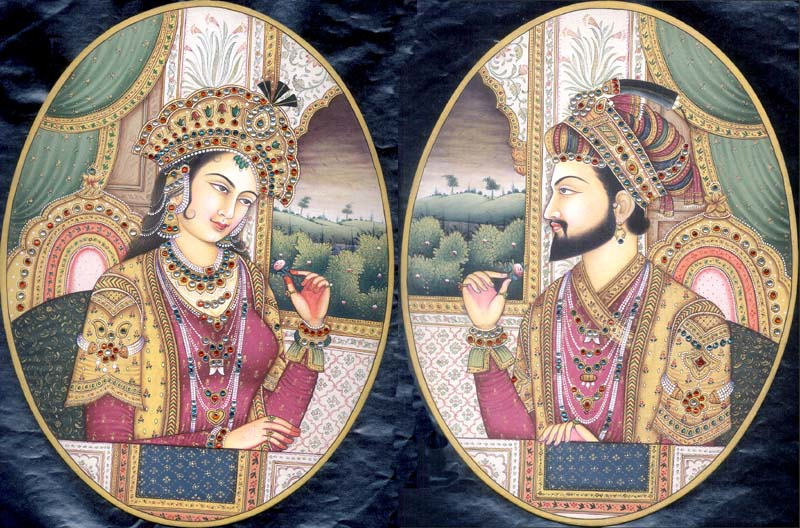 The Taj Mahal
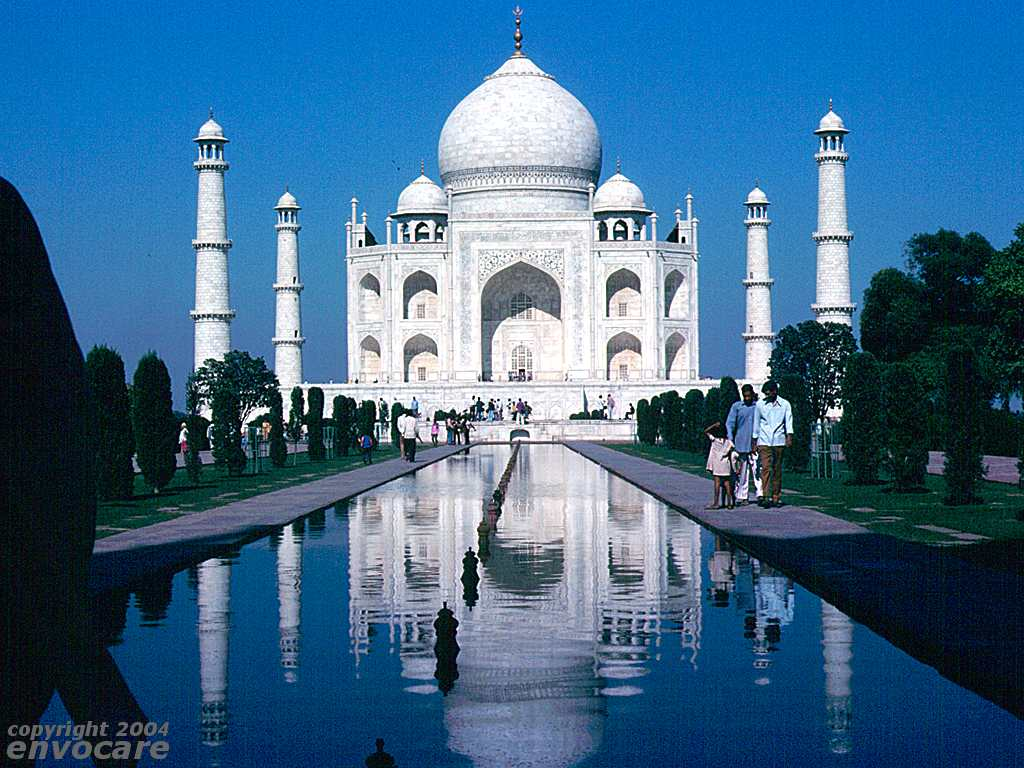 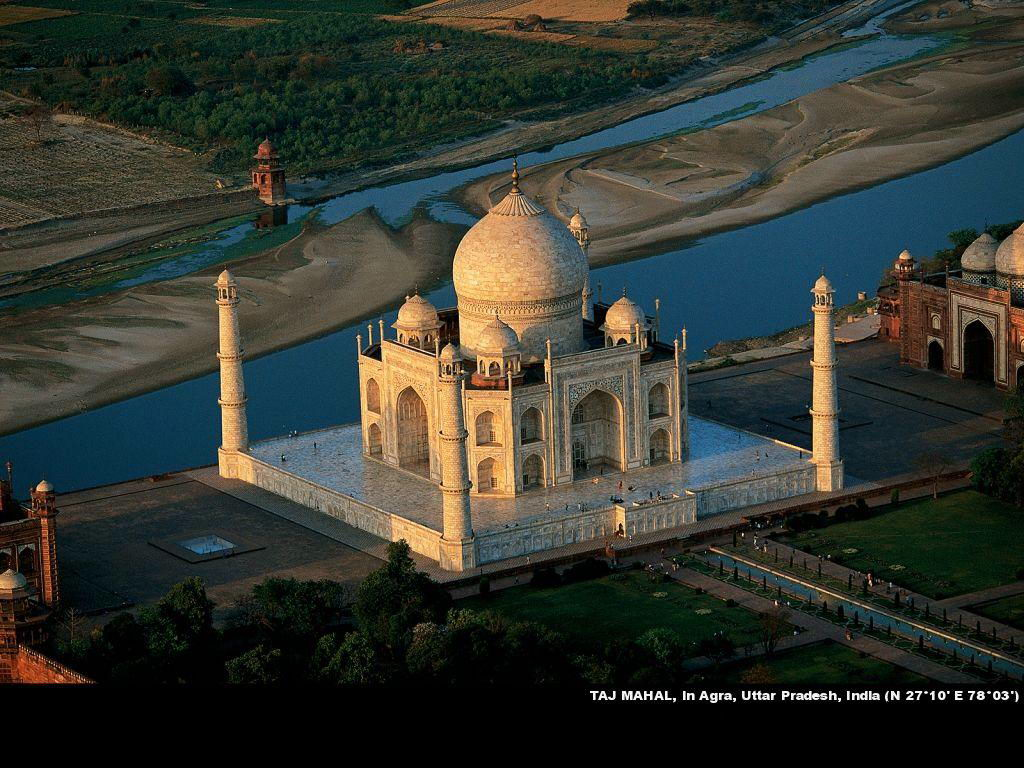 Islamic Empires
While Shah Jahan built, the country was hungry and suffering
Shah Jahan’s 3rd son Aurangzeb drained the empire of resources, 2 million people died of famine, his subjects weren’t loyal to him anymore and the empire was crumbling
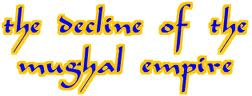 Islamic Empires
Why they are significant
The Taj Mahal has become one of the most iconic pieces of architecture in the world
The decline of the Mughals allowed for European traders to slowly come to dominate India, which will later lead to India’s independence movement
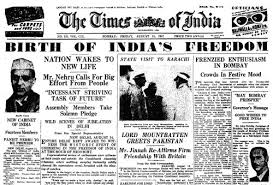 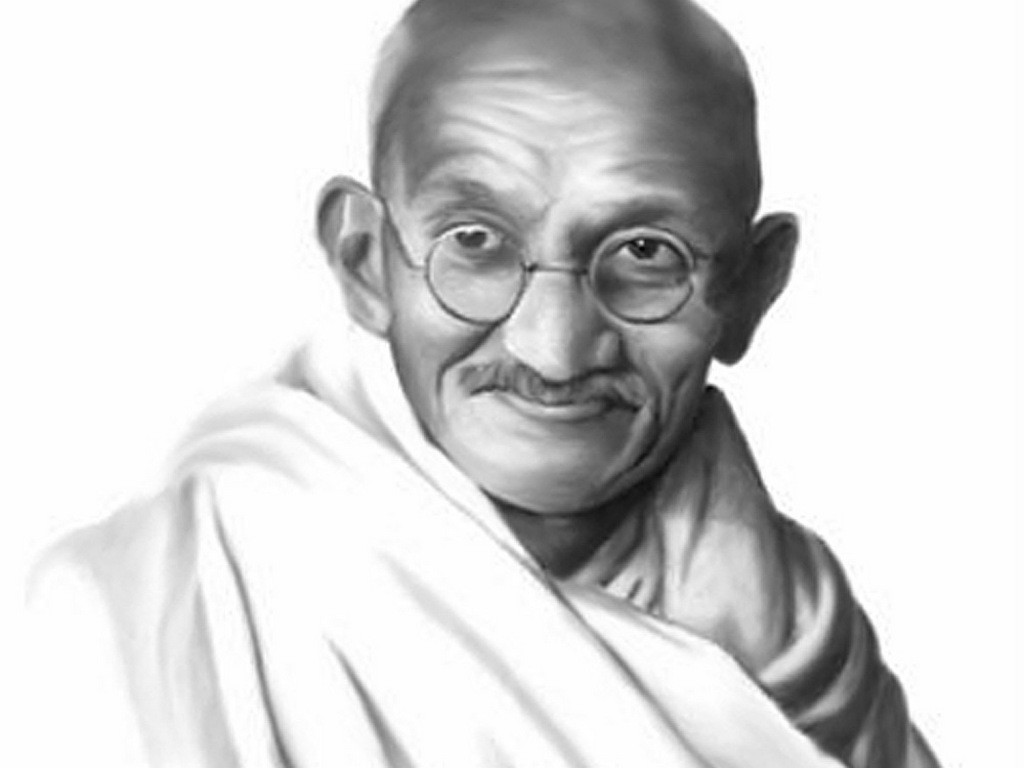 Islamic Empires
WAIT!!!!
Exit Assignment
At the bottom of your notes, write a 5-6 sentence summary about the Ottomans, Safavids, and Mughals.  
I will check at the door on the way in.